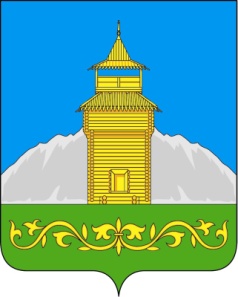 Российская Федерация 
Республика Хакасия
Администрация Таштыпского сельсовета
БЮДЖЕТ
ДЛЯ ГРАЖДАН
Решение Совета депутатов Таштыпского сельсовета
«Об исполнении бюджета Таштыпского сельсовета за 2016 год 
»
Ответственный исполнитель:
Токмашова Ж.Б.
8(39046)21503
tashsel@mail.ru
Вы держите в руках «БЮДЖЕТ ДЛЯ ГРАЖДАН», который 
познакомит Вас с основными положениями Решения о бюджете 
Таштыпского сельсовета на 2016 год
Содержание:
Основные понятия
Основные характеристики бюджета
Доходы
Расходы
Дополнительная информация
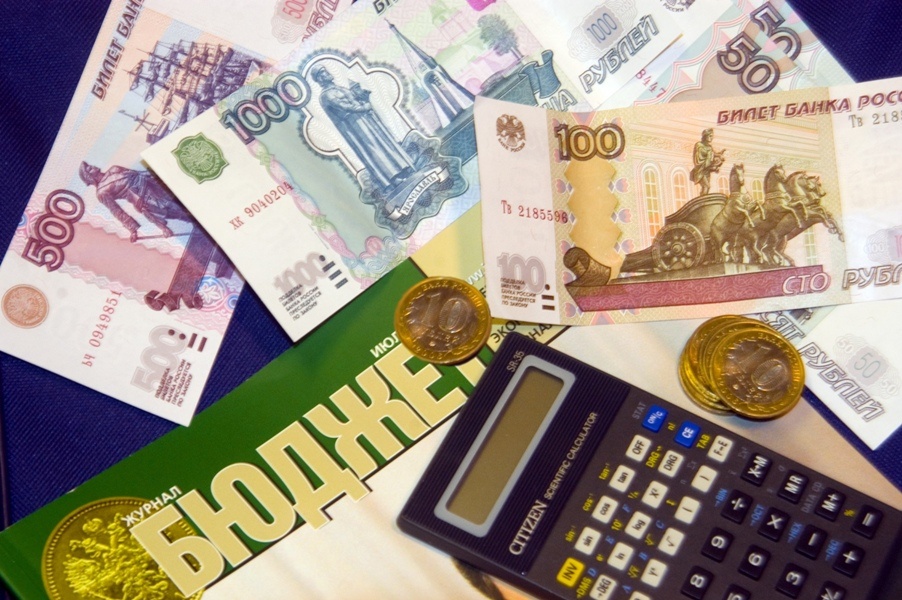 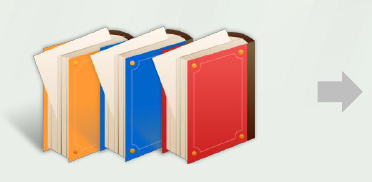 1. Основные понятия
Что такое бюджет? 
Какие бывают бюджеты?
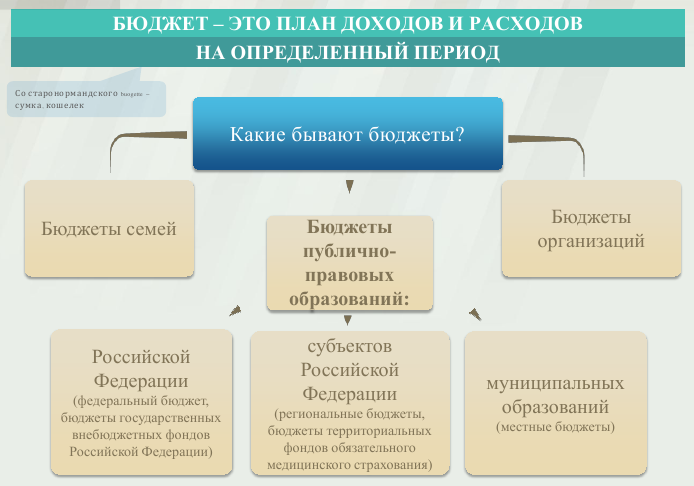 Примеры бюджетов
Бюджет семьи
Бюджет организации
Бюджет поселения
Что такое налоги и их функции
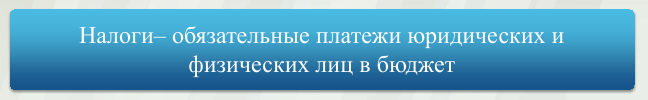 Функции налогов
2. Основные характеристики бюджета
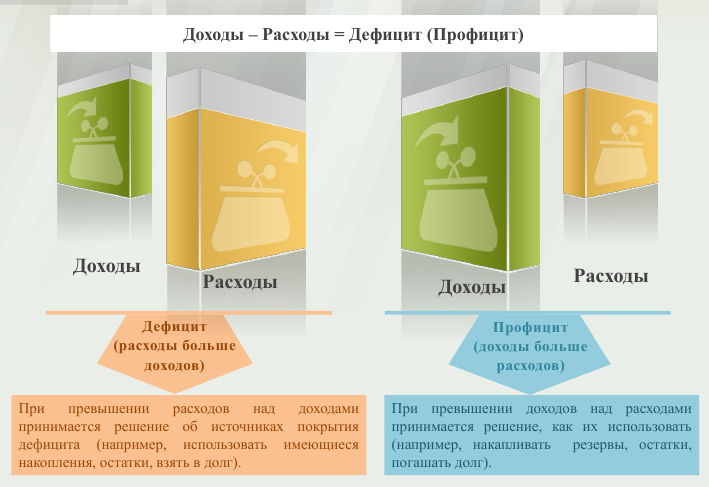 Что такое бюджетный процесс?
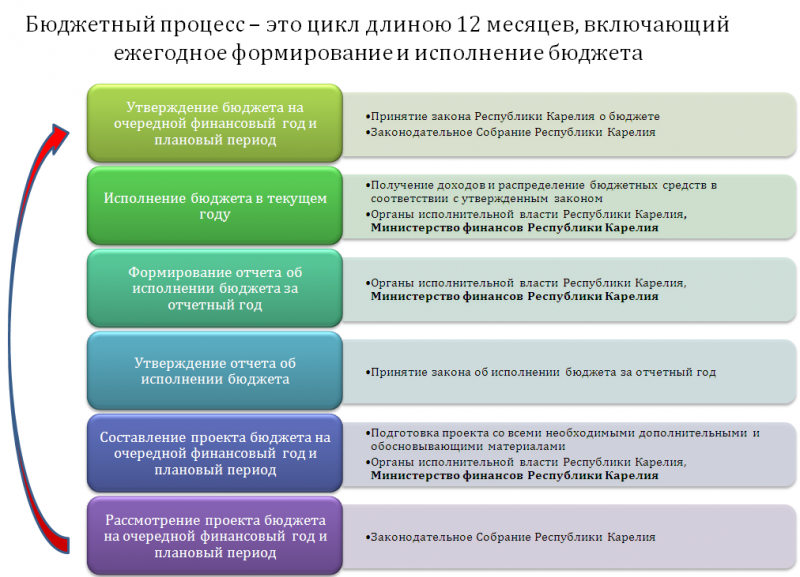 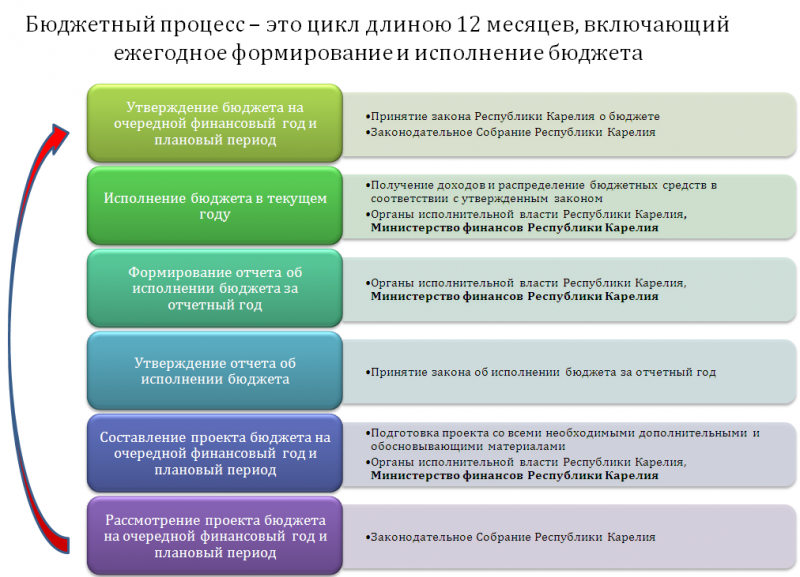 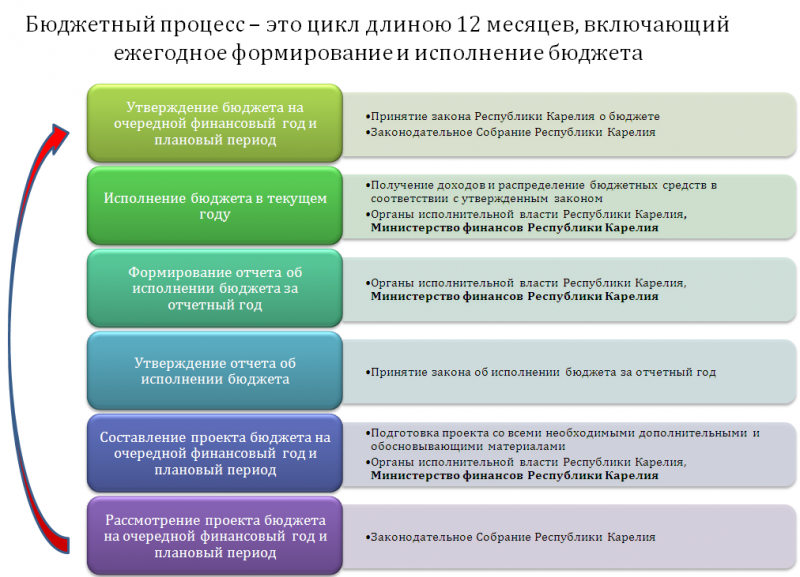 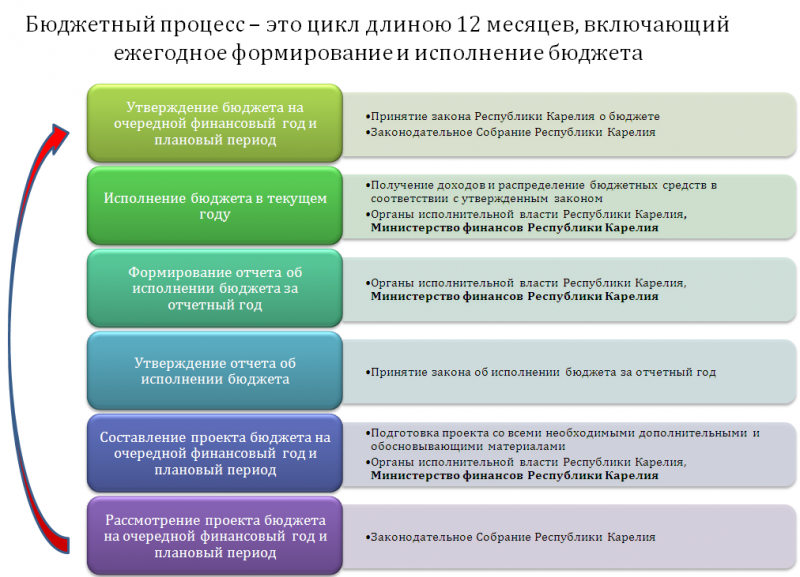 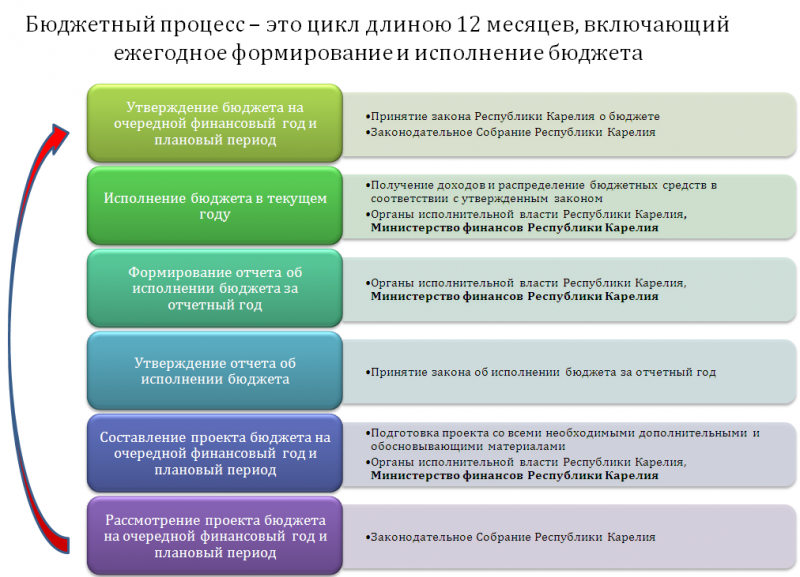 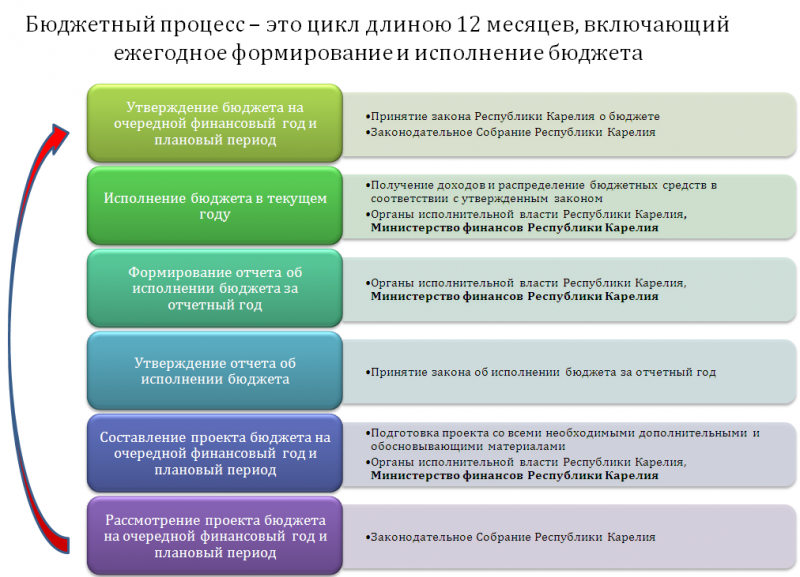 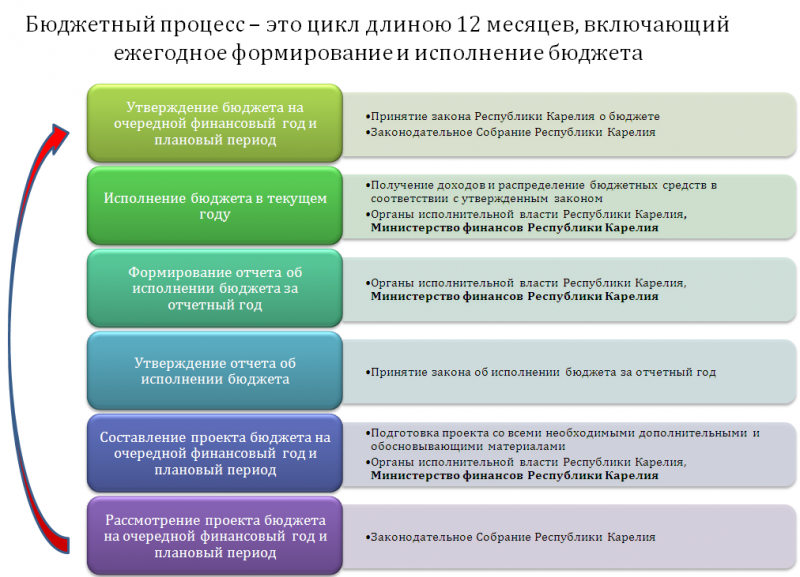 Подготовка бюджета Таштыпского сельсовета
 по месяцам на 2016 год
Все мы налогоплательщики
От общей суммы 
в бюджет Таштыпского сельсовета поступает 100%
От общей суммы 
в бюджет Таштыпского сельсовета поступает 12%
От общей суммы 
в бюджет Таштыпского сельсовета поступает 0%
От общей суммы 
в бюджет Таштыпского сельсовета поступает 100%
3. Доходы
Доходы бюджета – безвозмездные и безвозвратные поступления денежных средств в бюджет
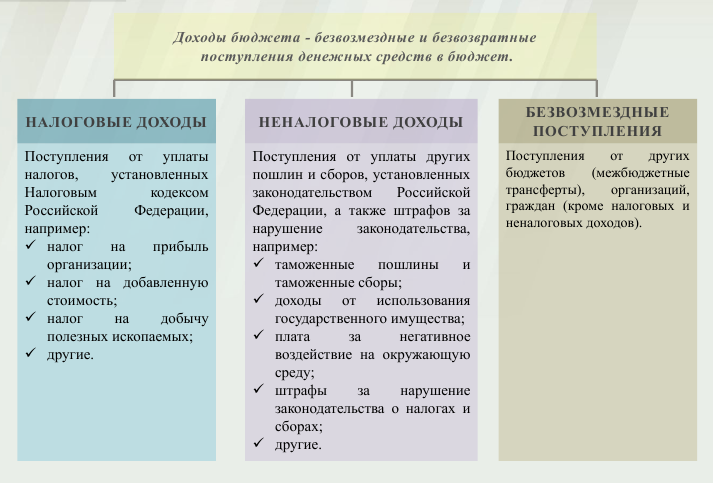 Собственные доходы
Структура собственных доходов
Таштыпского сельсовета
2016г , тыс. руб.
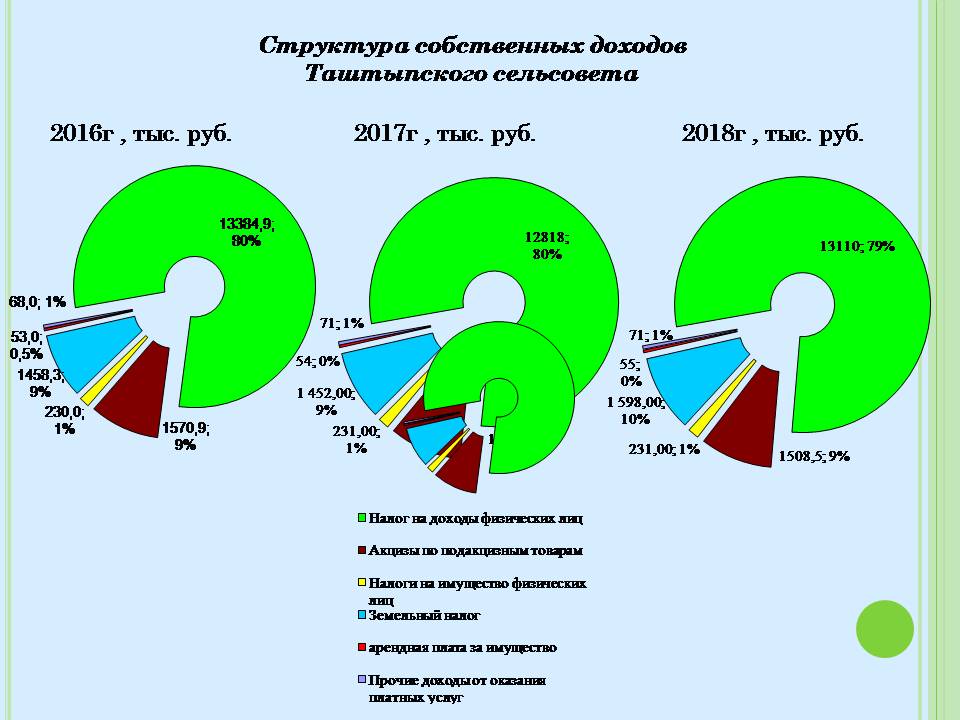 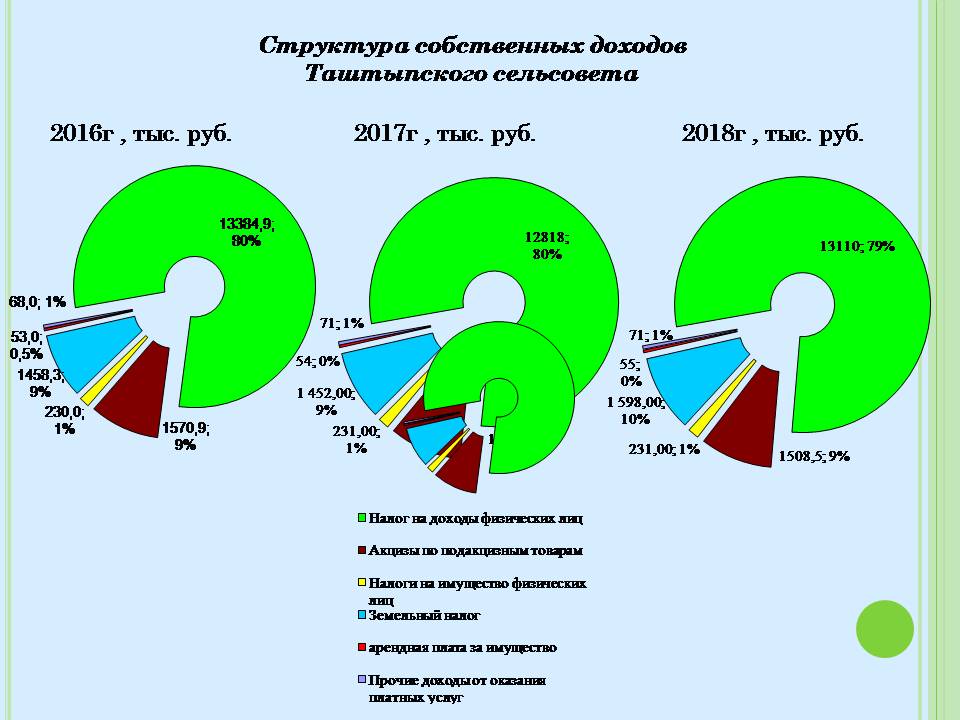 Межбюджетные трансферты
Безвозмездные перечисления (межбюджетные трансферты)– денежные средства, перечисляемые из одного бюджета бюджетной системы РФ другому
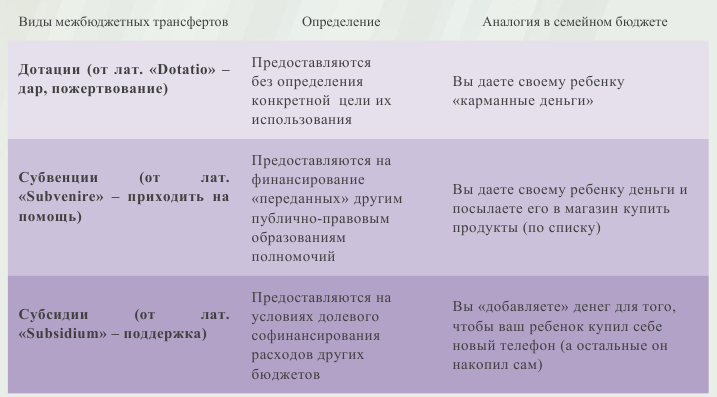 Структура доходов
Таштыпского сельсовета
2016г , тыс. руб.
Структура безвозмездных поступлений (2016 год)
4. Расходы
Расходы бюджета – выплачиваемые из бюджета                     
                                     денежные средства
Расходы бюджета по разделам
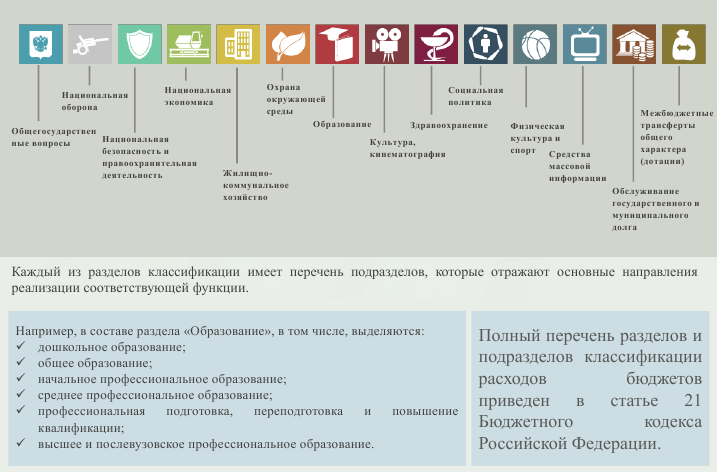 Бюджетная классификация
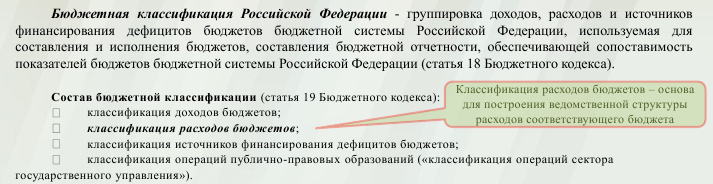 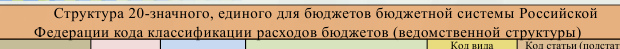 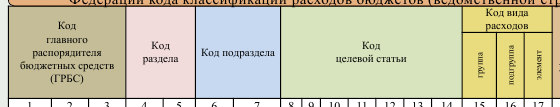 Обеспечивает привязку к конкретным программам направлениям
Уникальный код для каждого ГРБС (Таштыпский сельсовет=900)
Указывают вид бюджетных ассигнований (выплаты, закупки, субсидии)
Детализирует направление в разделах (Пример: коммунальное)
Определяют отраслевое направление (Пример: ЖКХ)
Структура расходов
Таштыпского сельсовета 
 по разделам
2016 г
5. Дополнительная информация
Решение Совета депутатов Таштыпского сельсовета «Об исполнении бюджета  Таштыпского сельсовета за 2016 год » можно найти на сайте http://tashtipselsovet.ru. 
И дополнительную информацию можно узнать по телефонам: 8 (39046)21503 или 8(39046)21532